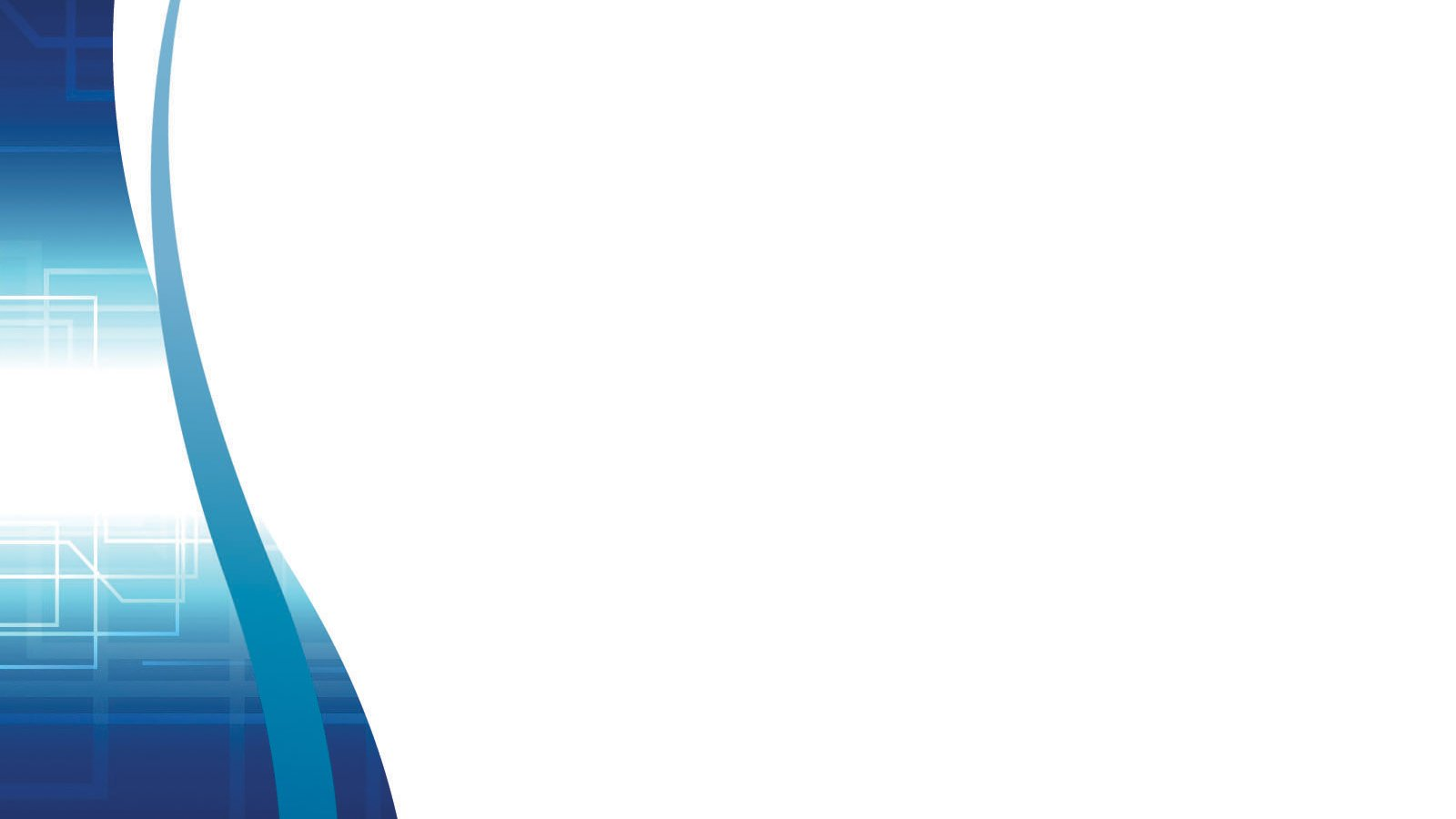 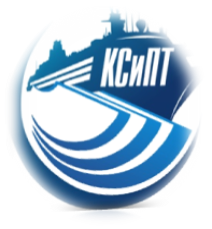 СПб ГБПОУ «Колледж судостроения и прикладных технологий» - 
Ресурсный центр
«О реализации программ наставничества в рамках деятельности РЦ СПб ГБПОУ КСиПТ»
Морозова М.А., зам директора по УМР СПб ГБПОУ «Колледж судостроения и прикладных технологий»
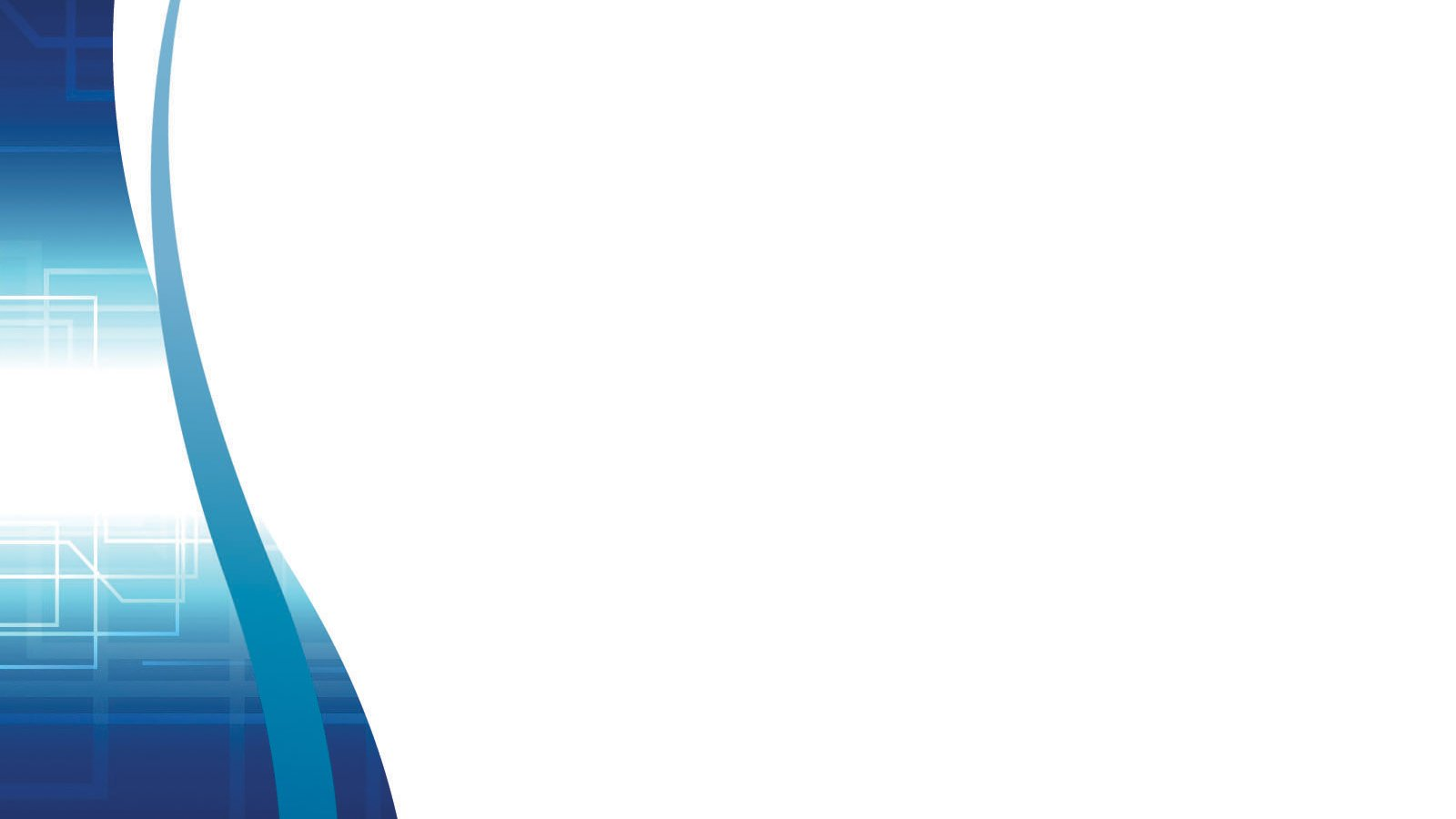 Чем интересно наставничество?
Технология наставничества позволяет получать опыт, знания, формировать навыки, компетенции и ценности быстрее, чем другие способы передачи (учебные пособия, урочная система, самостоятельная и проектная работа, формализованное общение), а скорость и продуктивность усвоения нового делают наставничество способным ответить на вызовы современного мира.
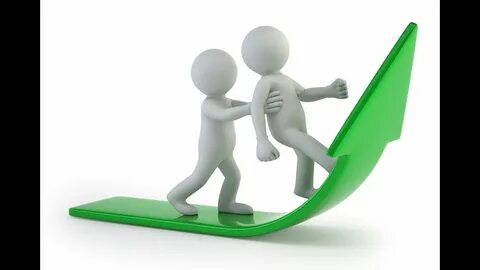 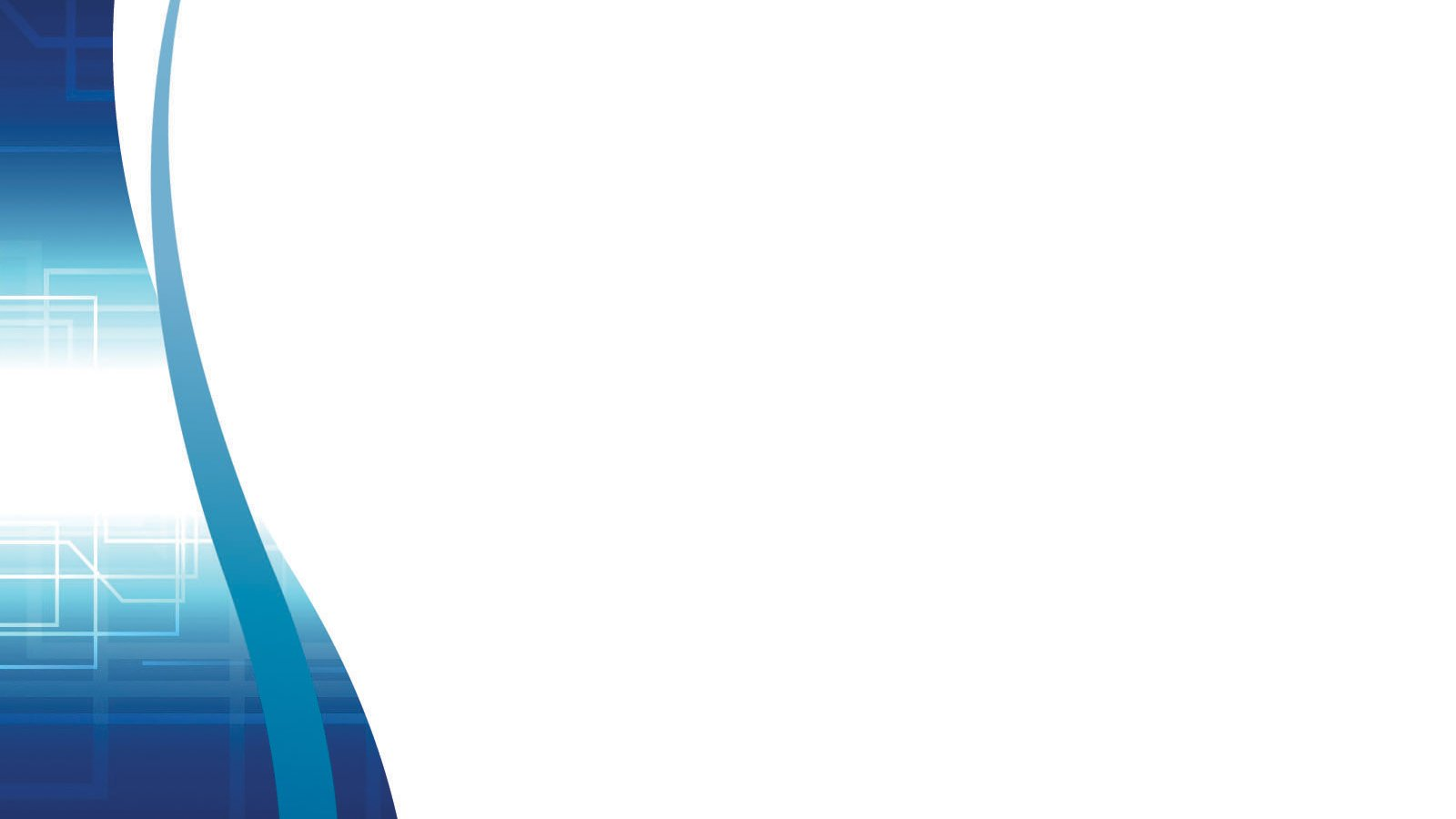 Критерии эффективности ИОП
прогностичность
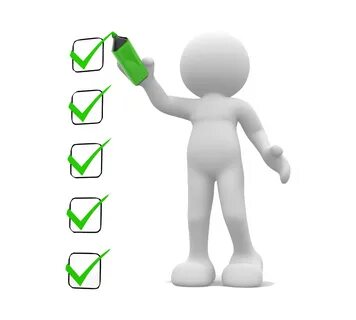 актуальность
системность
инновационность
управляемость
результативность
открытость
лидерство
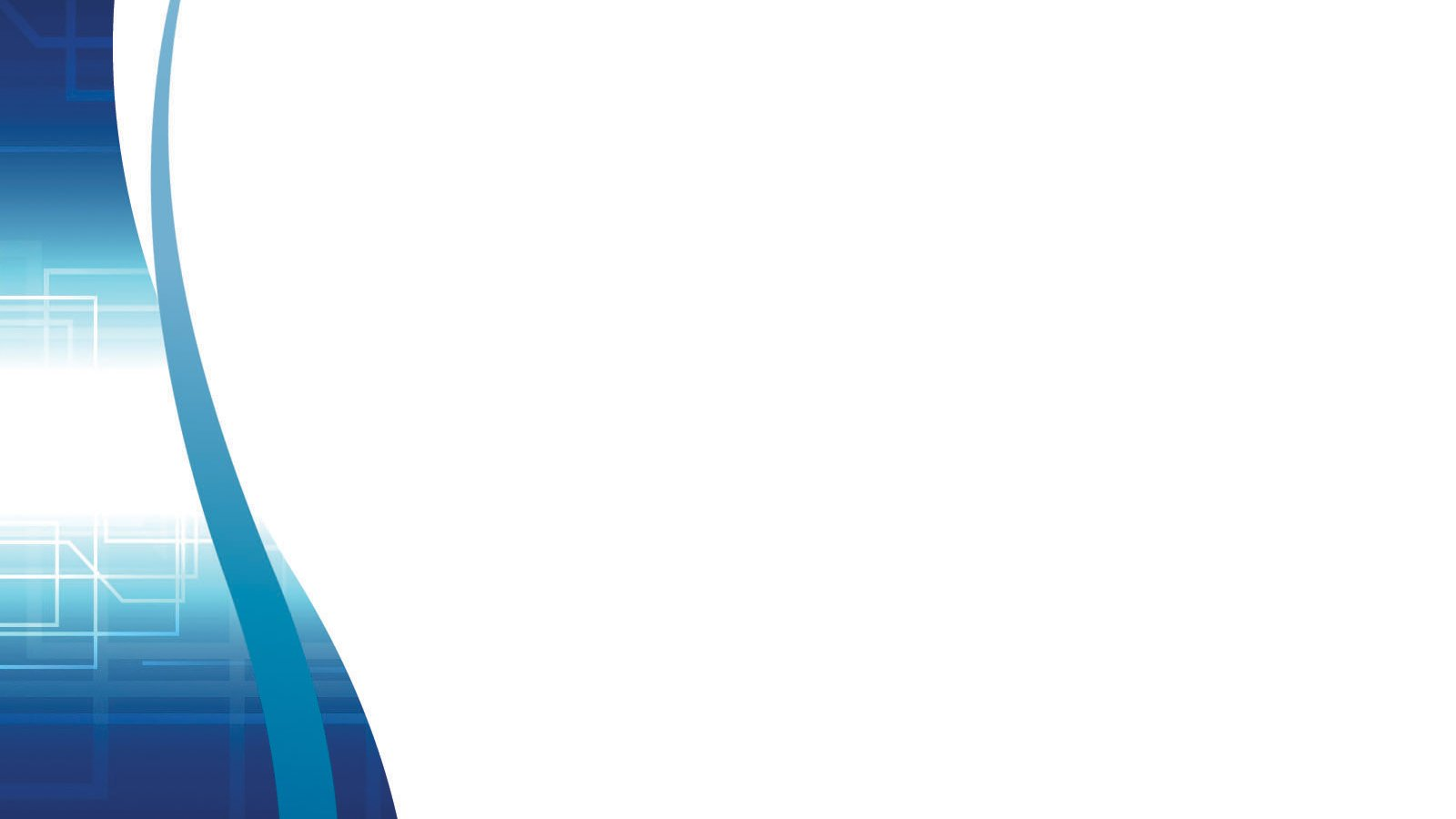 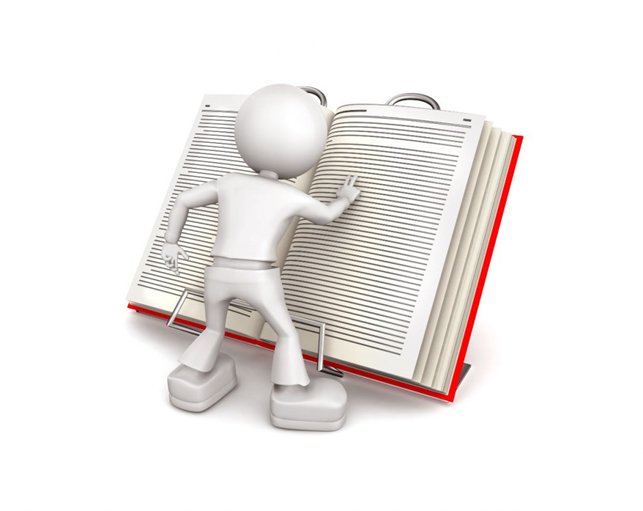 Задачи ИОП
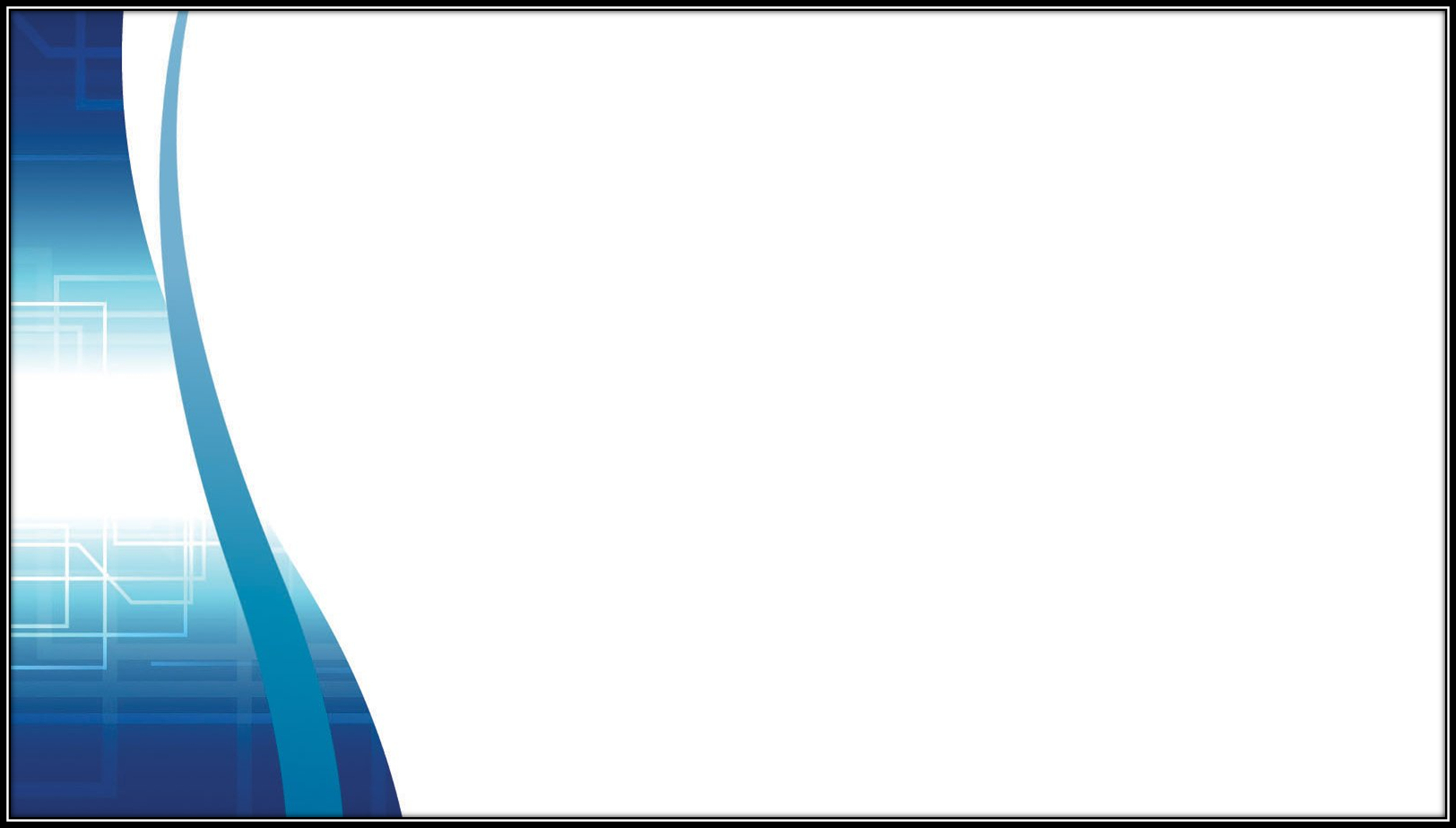 Зачем нужно НАСТАВНИЧЕСТВО?
Результаты деятельности РЦ на первом этапе
«Делайте то, во что верите, и верьте в то, что делаете. 
Все остальное — пустая трата энергии и времени». 
(Нисаргадатта Махарадж)
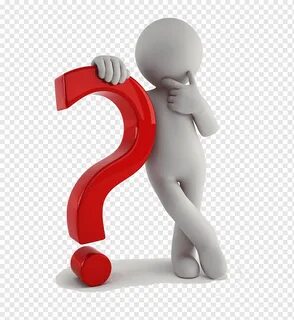 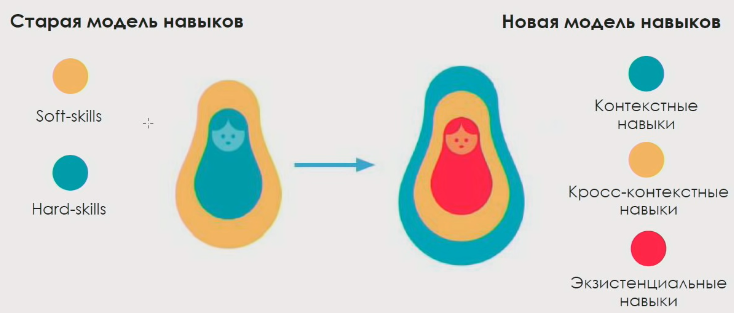 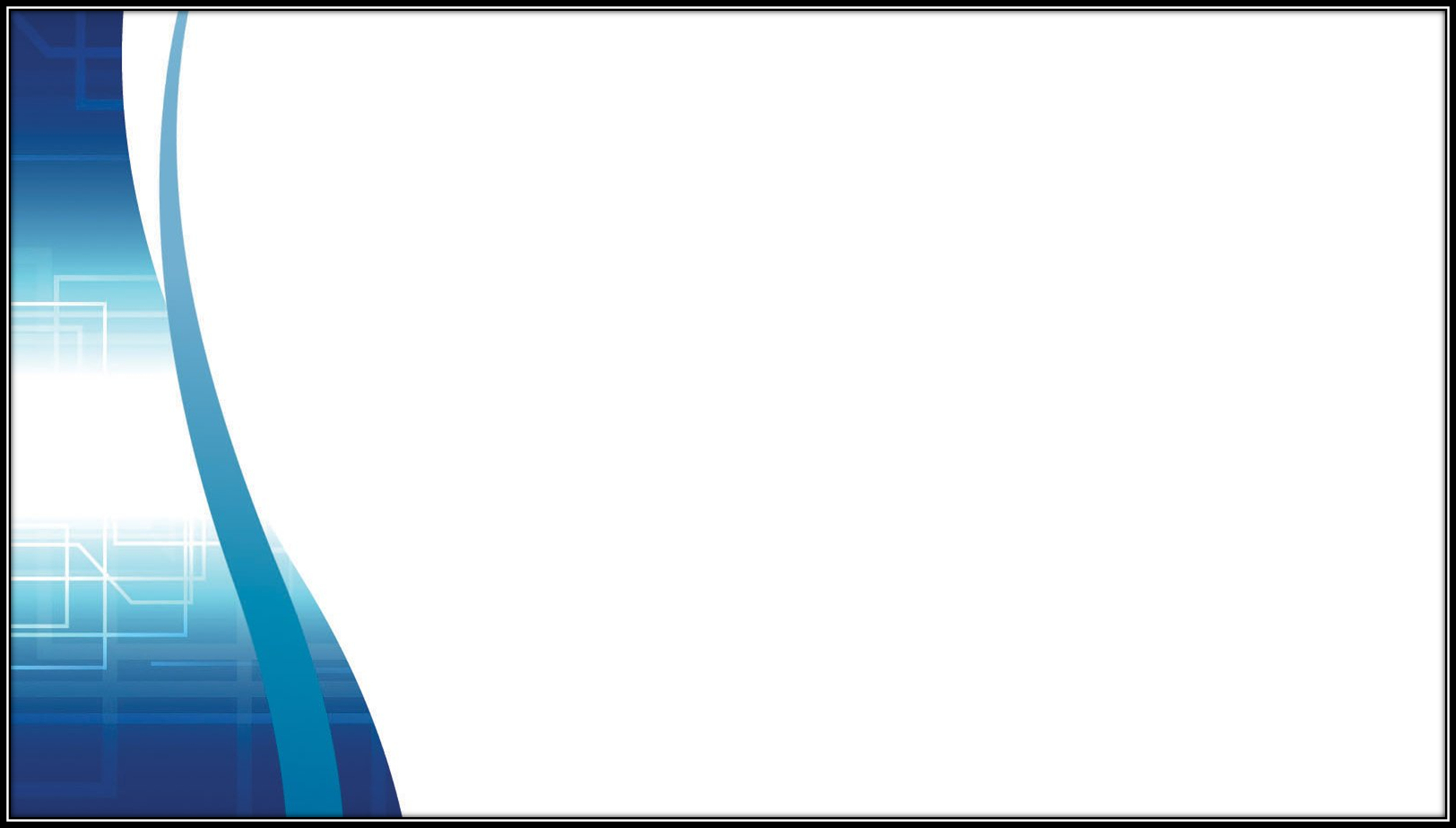 НОРМАТИВНАЯ ОСНОВА НАСТАВНИЧЕСТВА?
Результаты деятельности РЦ на втором этапе:
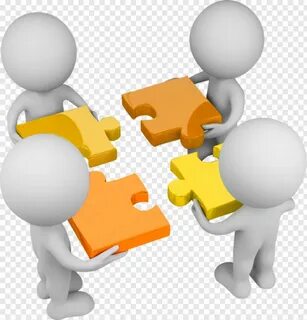 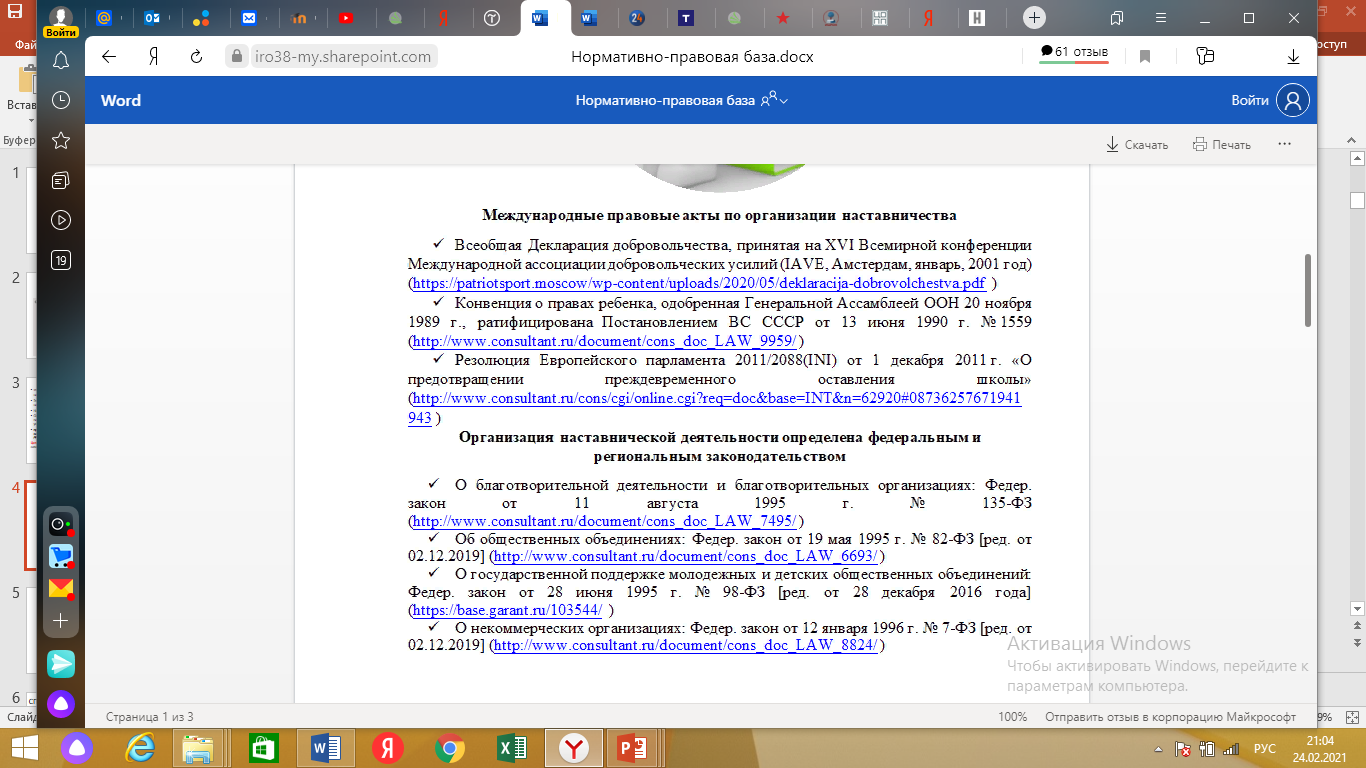 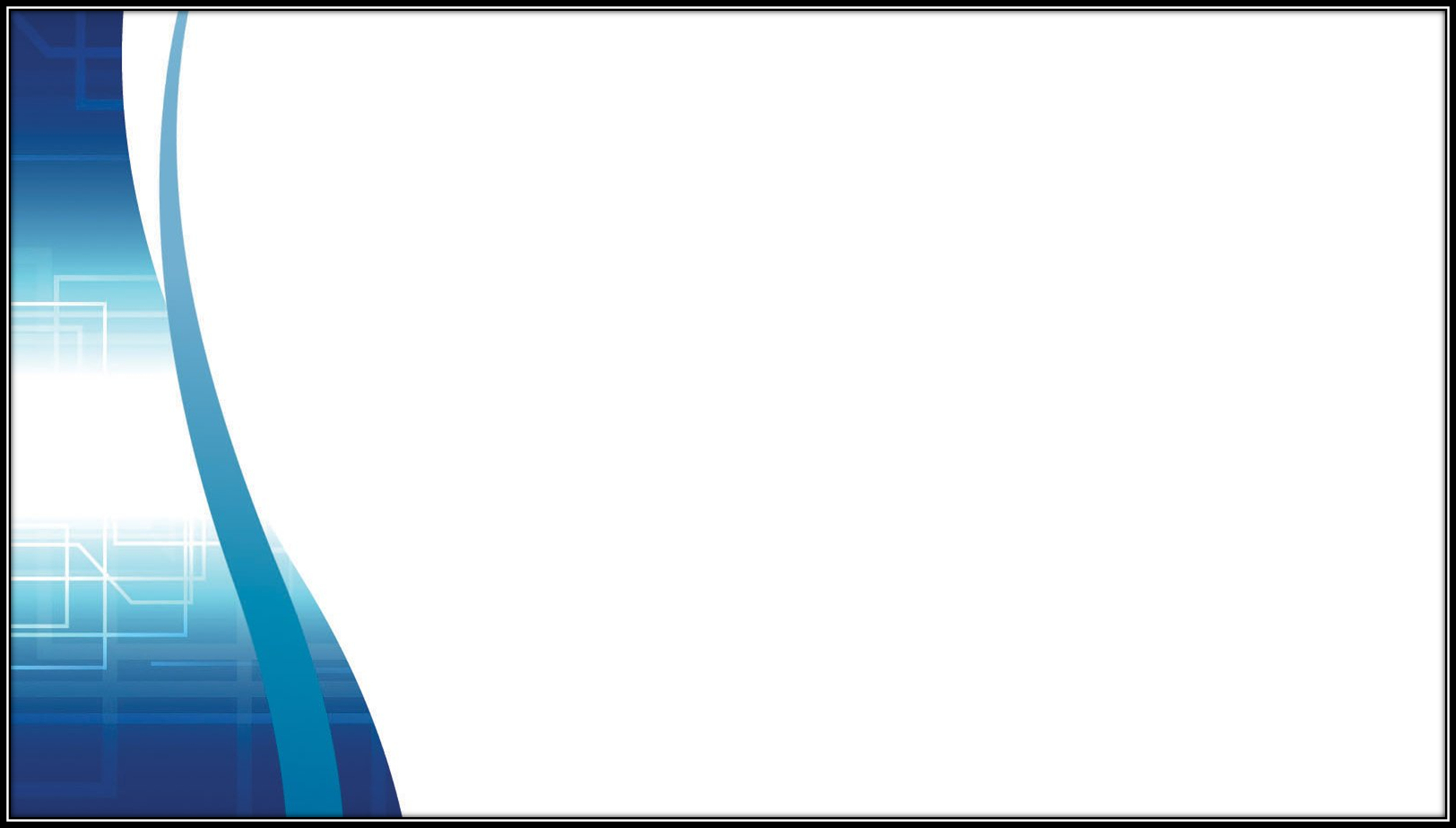 ЧТО ТАКОЕ НАСТАВНИЧЕСТВО?
Результаты деятельности РЦ на заключительном этапе
это форма индивидуальной поддержки для передачи ученику знаний и навыков от наставника. 
Это способ «починить» мозги с помощью действенных инструментов. Гарантия успеха – наверное, самый вредный «стоп-сигнал» на старте перемен. 
Наставничество не предоставляет гарантий. 
Оно предоставляет возможности для осуществления «прыжка с высокой скалы без парашюта» – по сути шага в неизвестность, но с твердым убеждением в собственном успехе. 
процесс целенаправленного формирования личности, ее интеллекта, физических сил, духовности, подготовки ее к жизни в целом, к активному участию в трудовой деятельности
Цель наставничества – помочь ученику правильно расставить приоритеты, найти то самое «свое дело», для выполнения которого уже не нужна дополнительная мотивация.
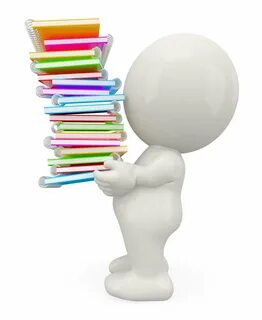 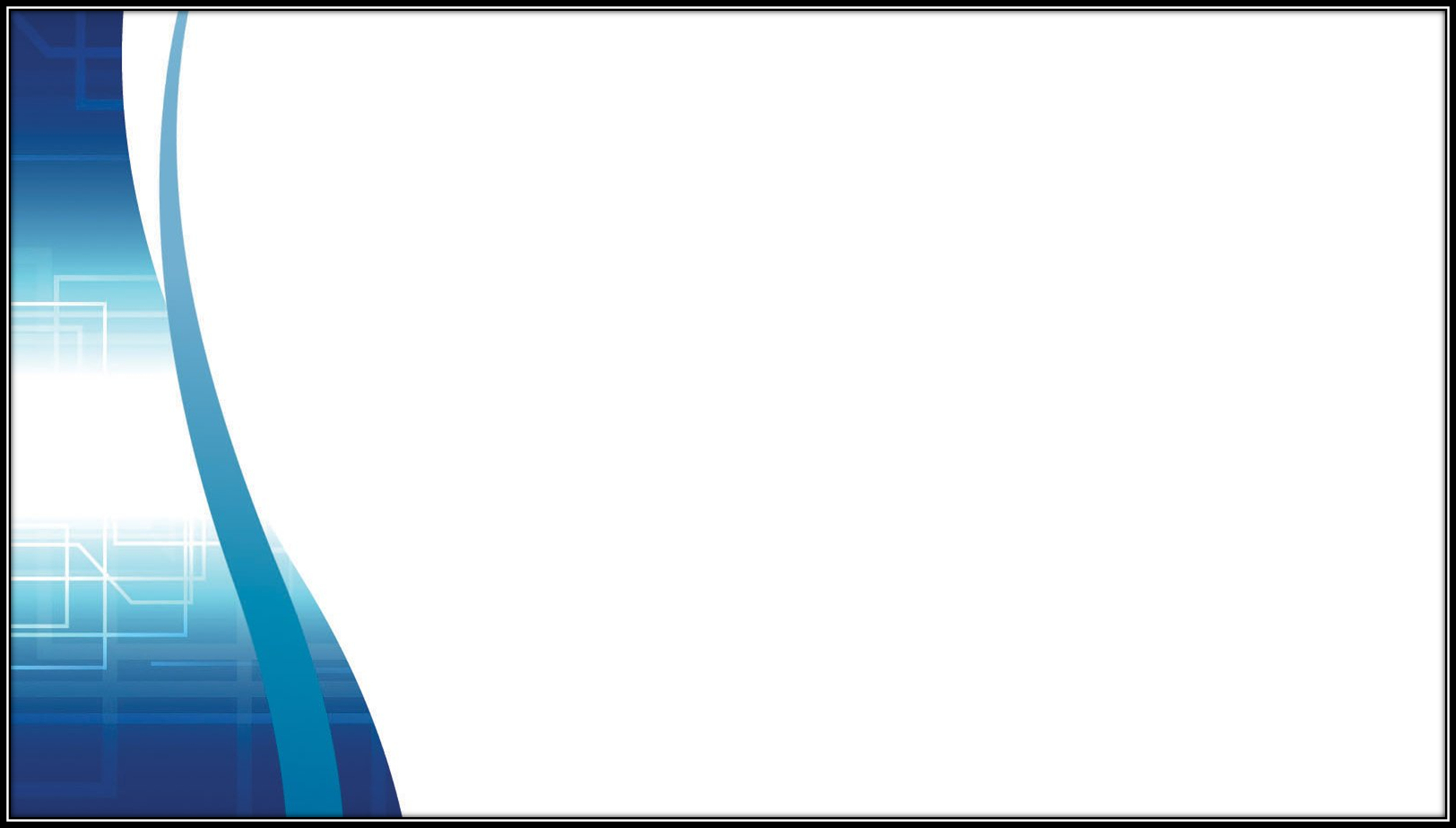 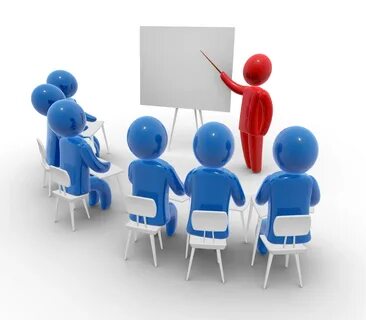 Диссеминация опыта по внедрению наставничества на заключительном этапе:

1. Вебинар «Карьера на производстве: как настроить поток рабочих кадров из колледжа на предприятие».
2. Семинар «Наставничество на производстве: «забытое старое» и «желаемое новое» — о реализации наставничества на судостроительных предприятиях города».
3. Обобщающий семинар «Современное наставничество: новые черты традиционной практики в организациях XXI века».
4. Опубликованы 6 статей в сборнике материалов всероссийской конференции «Система СПО в современных условиях» и в академическом вестнике
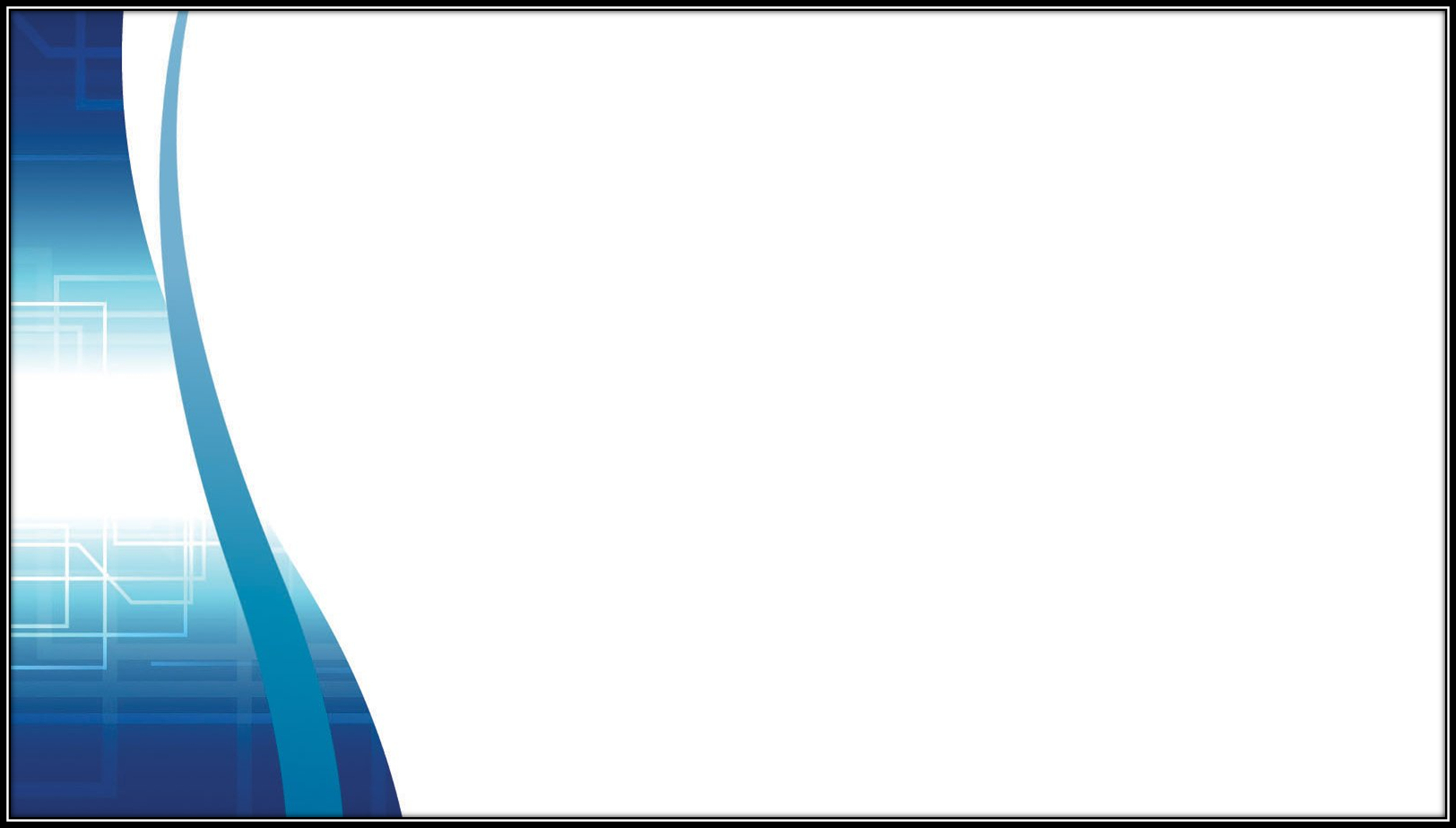 НОРМАТИВНАЯ ОСНОВА НАСТАВНИЧЕСТВА?
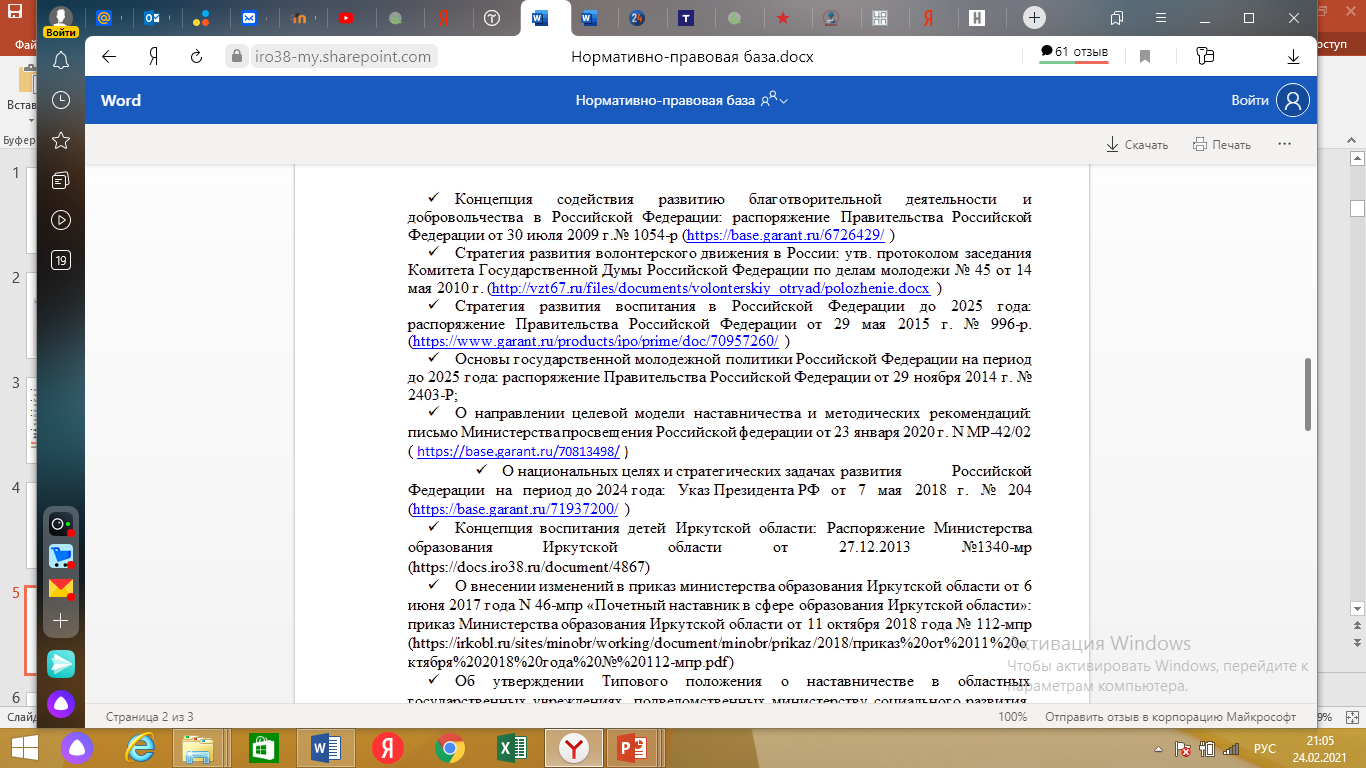 Спасибо за внимание!